Дедушка Мороз
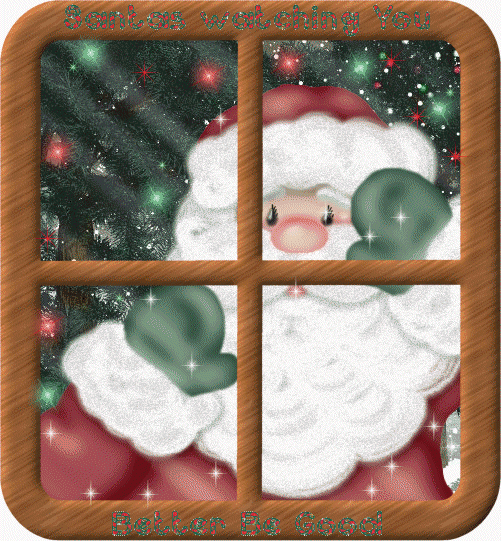 Дед Моро́з  — главный сказочный персонаж на празднике Нового года
Изначально в славянской мифологии — олицетворение зимних морозов.
Обычно изображается в белой, синей или красной шубе, с длинной белой бородой и посохом в руке, в валенках.
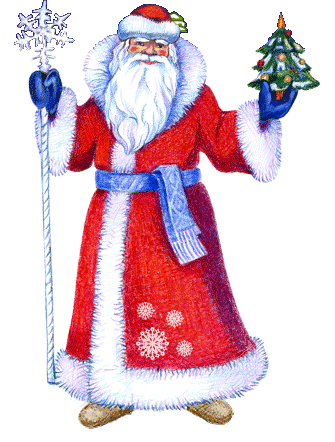 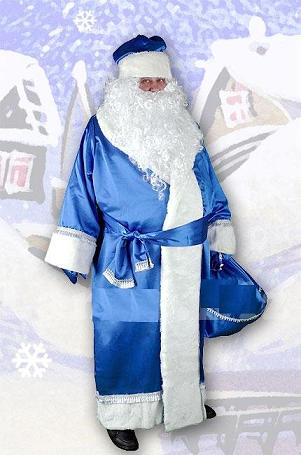 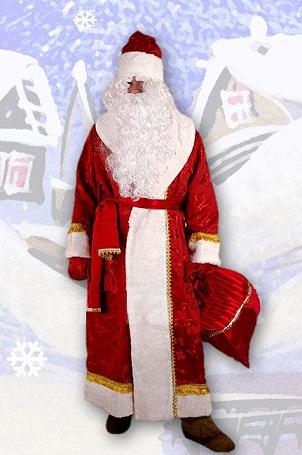 Ездит на тройке лошадей.
Неразлучен со своей внучкой Снегурочкой.
С 1998 года официальной резиденцией     Деда Мороза в России считается город   Великий Устюг.
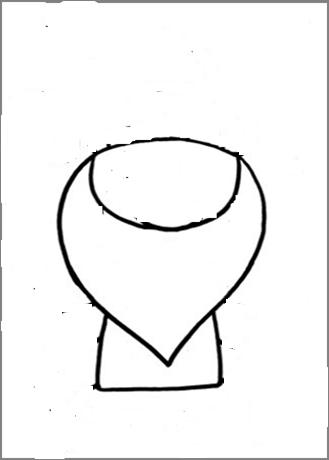 С наступающим Новым годом!